23 de octubre de 2024
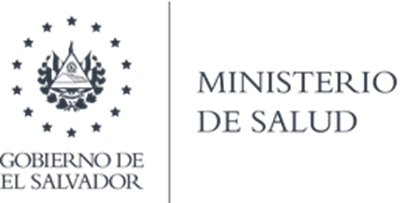 Proyecto SLV-C-MOH CARTA DE RETROALIMENTACIÓN  PERIODO IMPLEMENTACIÓN 2023
Receptor Principal Ministerio de Salud
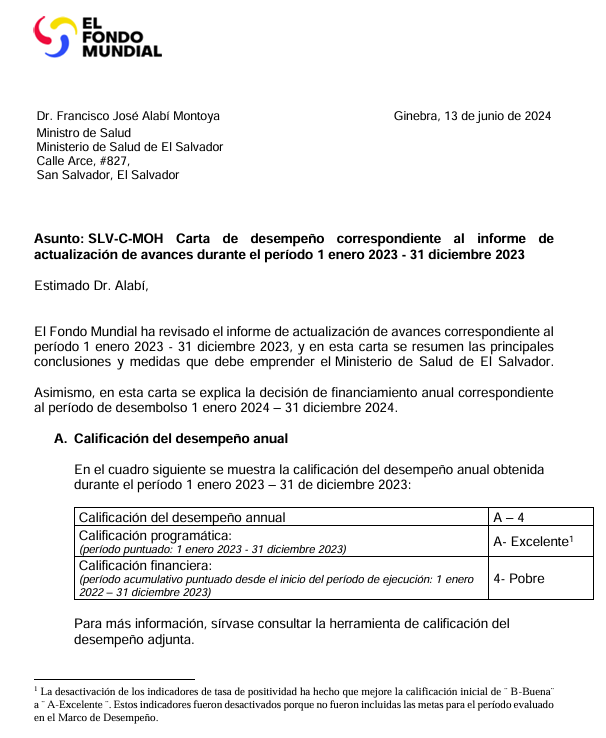 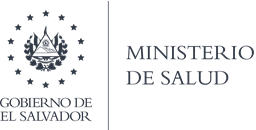 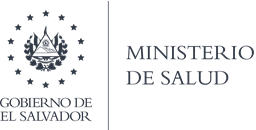 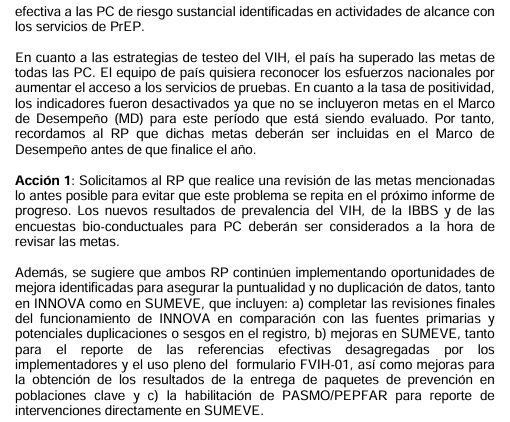 Carta Retroalimentación2023Desempeño Programático VIH
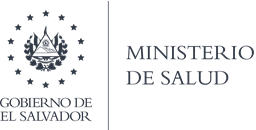 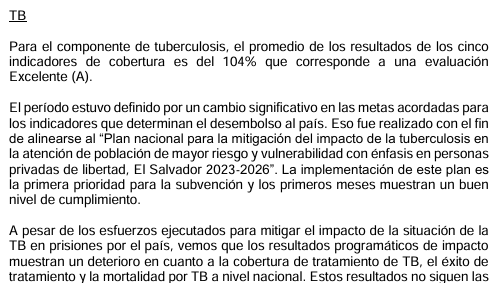 Carta Retroalimentación2023Desempeño Programático TB
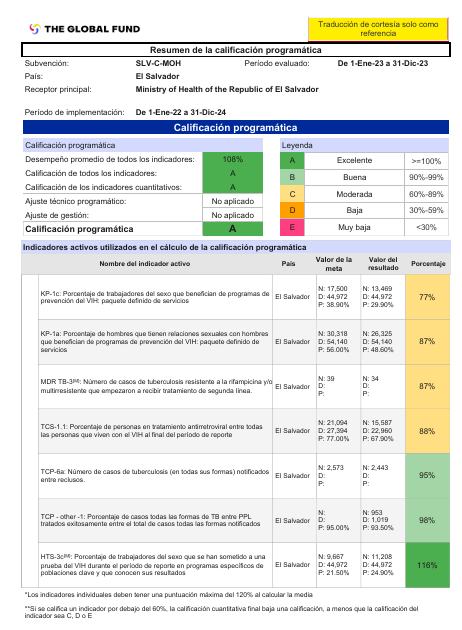 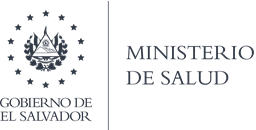 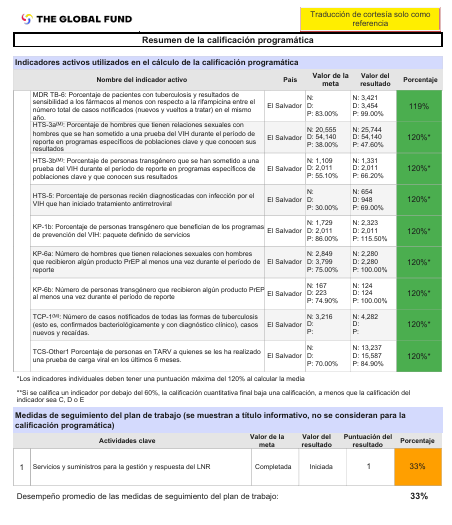 Carta Retroalimentación2023: 
Rango 67-120 cobertura
Promedio 108
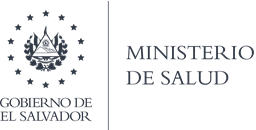 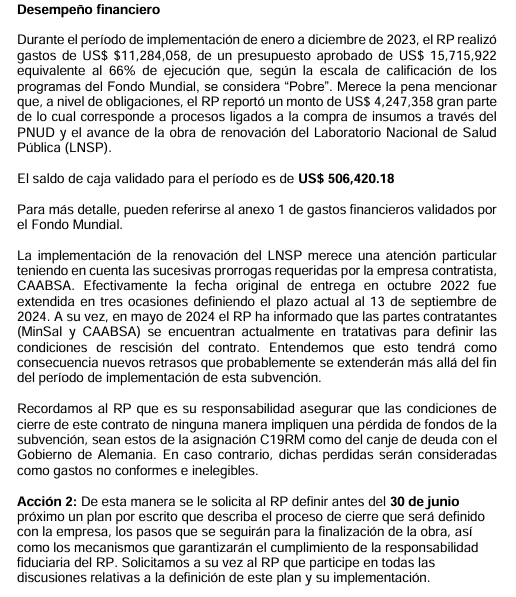 Carta Retroalimentación2023Desempeño Financiero
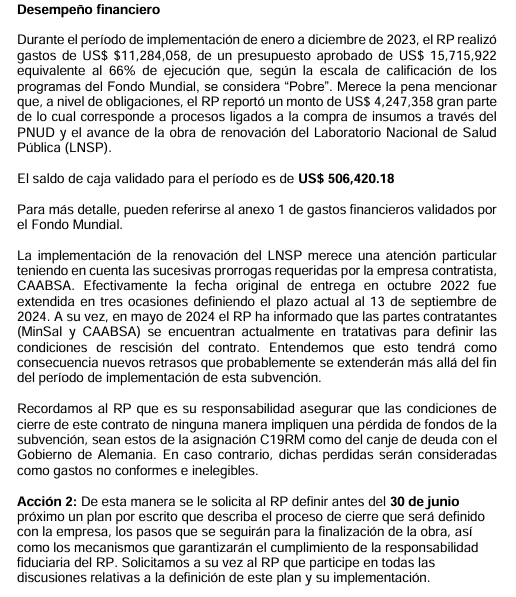 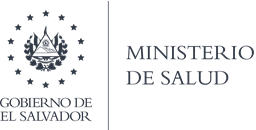 Carta Retroalimentación2023Desempeño Financiero
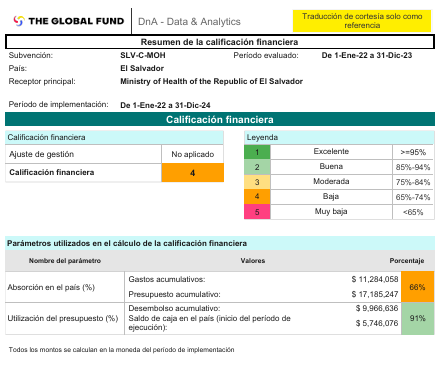 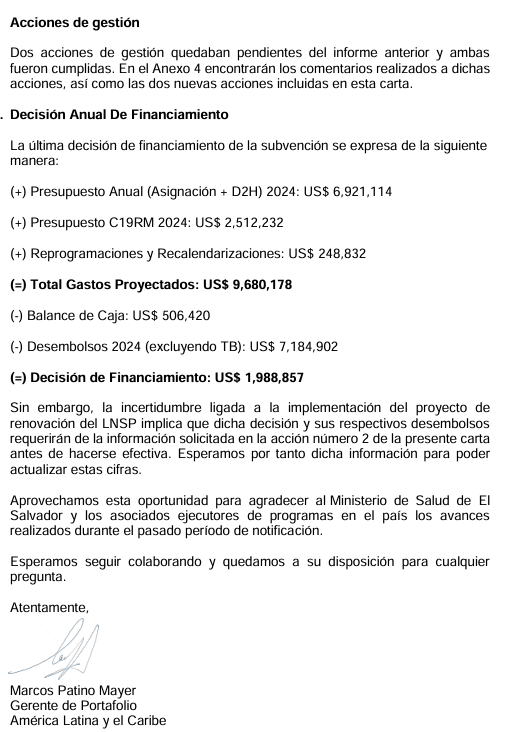 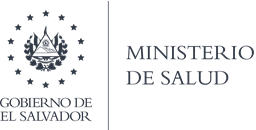 Carta Retroalimentación2023
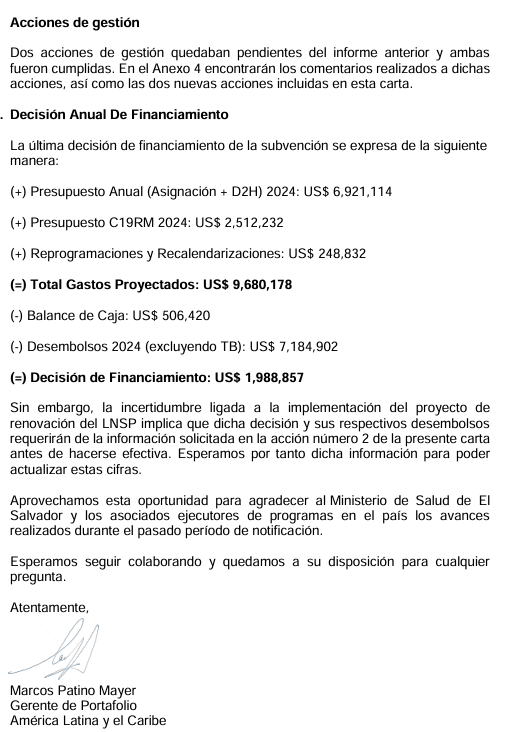 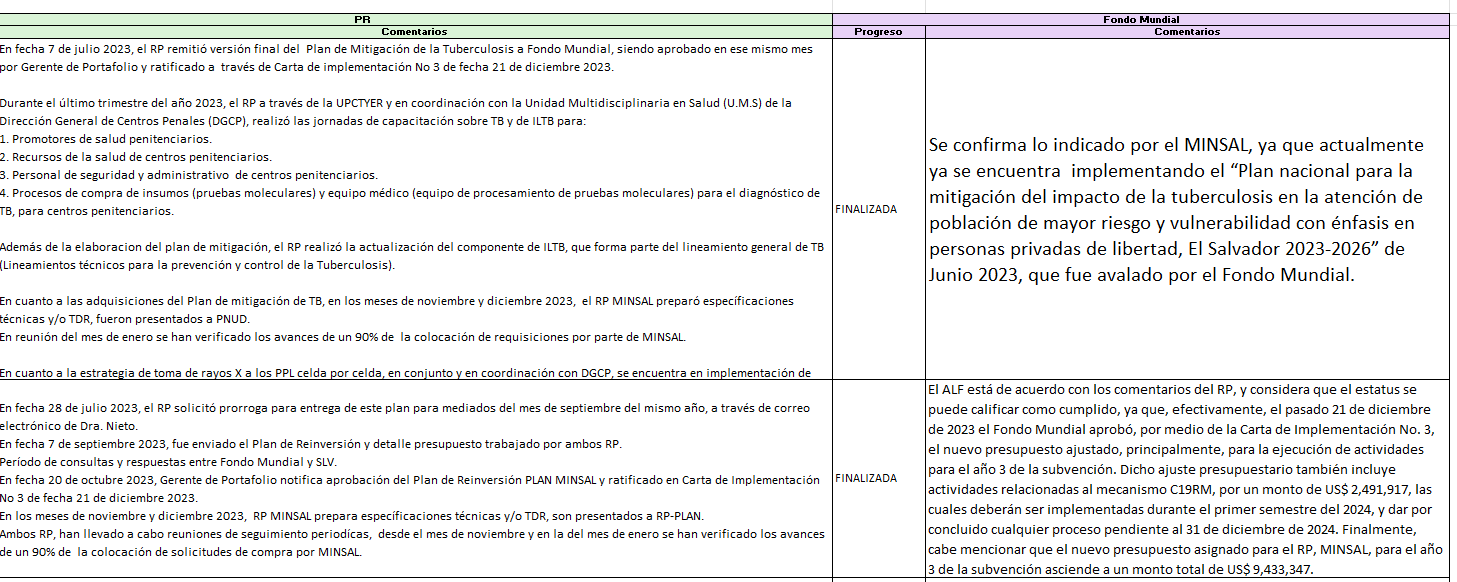